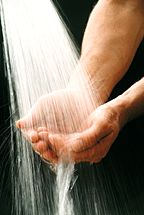 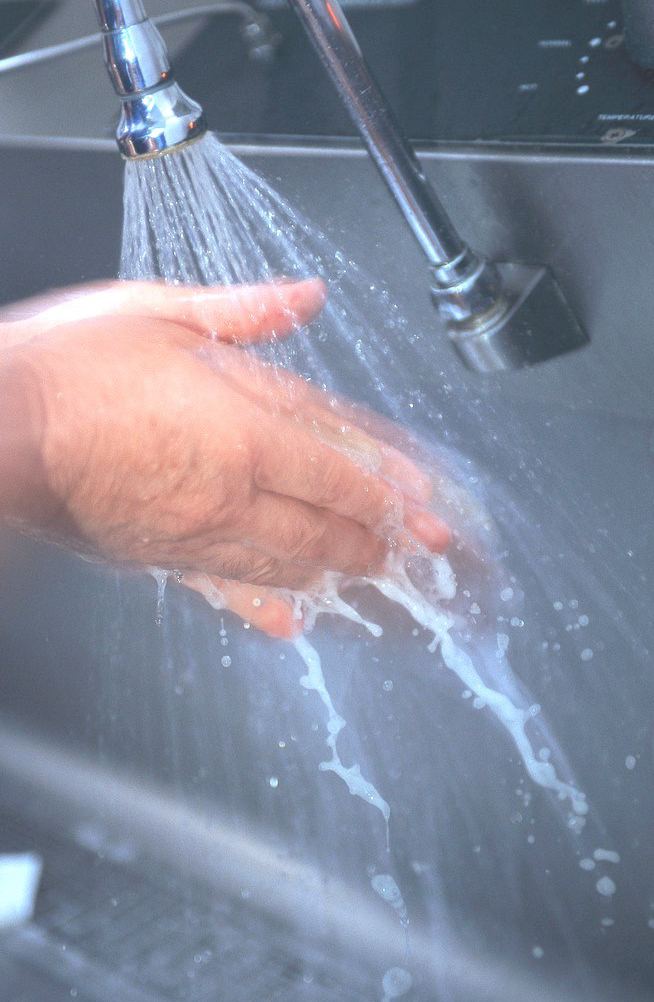 &
BUILDING WATER SUPPLY
CHAPTER 4
AAiT.SCEE
Purpose of WS system
Provide potable water supply to fixtures from water sources 
For sanitation (toilets, shower/bath and laundry) 
Cooking (kitchen)
Gardening and
 Fire protection
Types of System
Direct connection from the main to all fixtures
Direct connection to overhead tank and then to all fixtures
Pumped system
              - Direct pumping to fixtures (fire fighting)
Combined (pump & over head tank) system
              - Pumping from ground/underground/ storage to overhead tank, then to all fixtures
Building areas requiring water supply system
WH
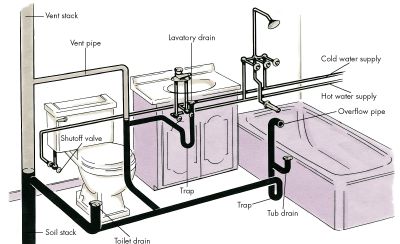 Hand wash basin
Water closet
Bath tub
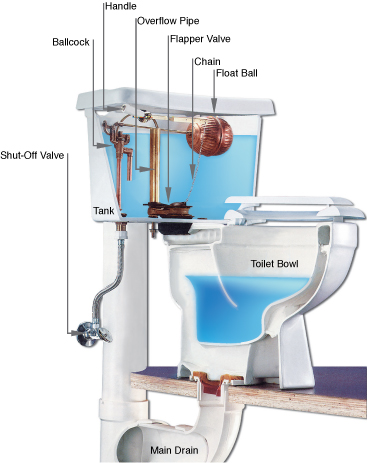 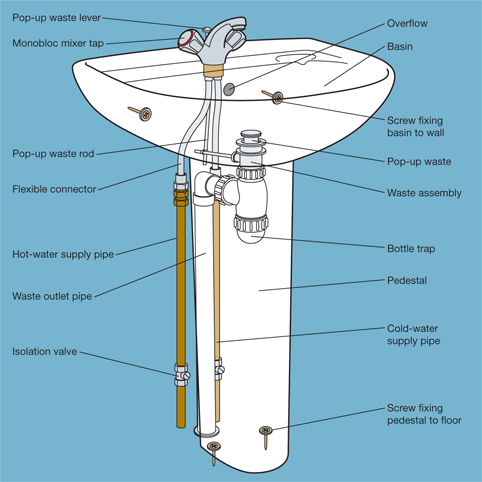 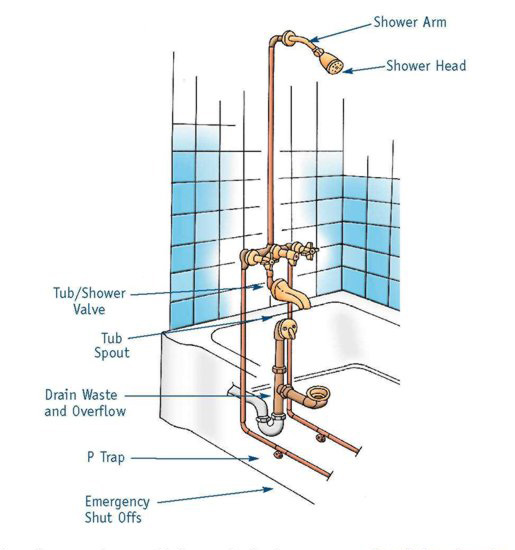 Hand wash Basin (HWB)
Water closet (WC)
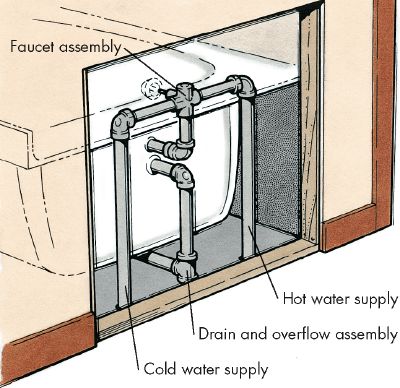 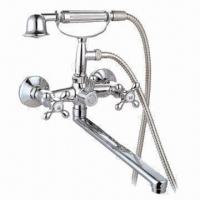 Bath tub faucet
Bath Tub (BT)
Shower head (SH)
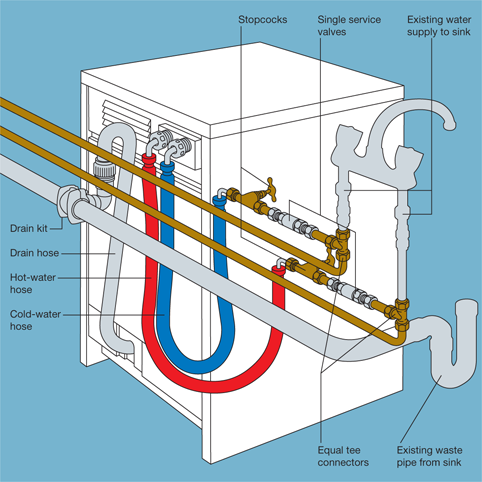 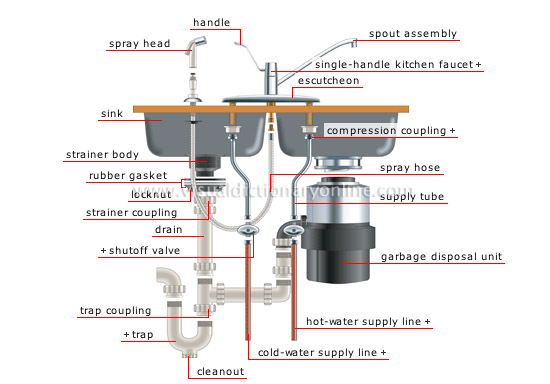 Kitchen sink (KS)
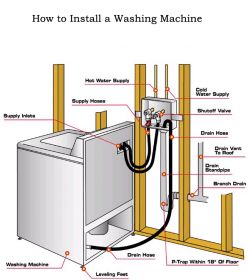 Dish Washer (DW)
Laundry (LA)
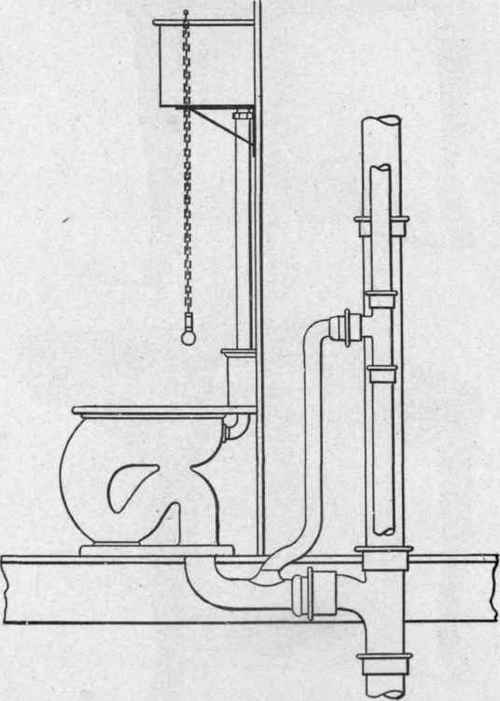 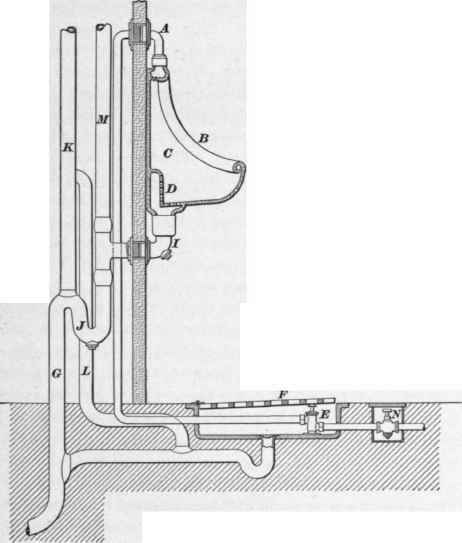 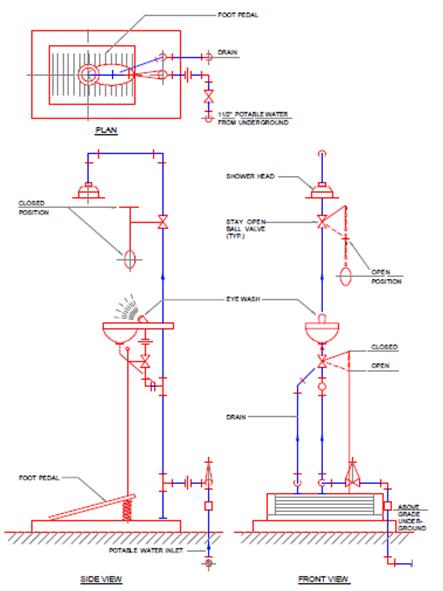 Urinals (UR)
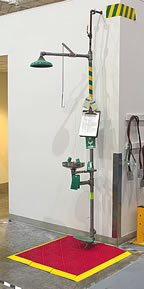 Emergency Shower (ESH)
Eye wash (EW)
Design of building WS system
Steps;
Obtain architectural drawings (elevation, section and floor plans)
Decide on the type of system and location of storage
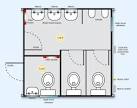 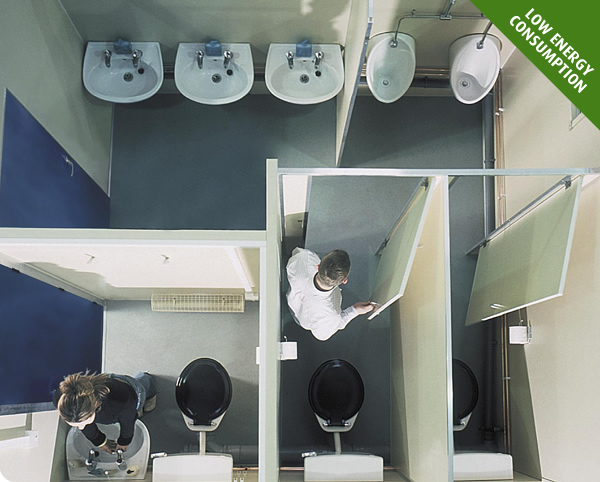 Design of building WS system
Storage tank /cistern Capacity
Likelihood and frequency of supply breakdown
Type and use of buildings
Number of occupants
Recommended min. storage in l/h/d is given in EBCS 9 (Table 3.3)
Offices = 25
Hotels (per bed) = 100-150
Restaurant (per seat) = 60
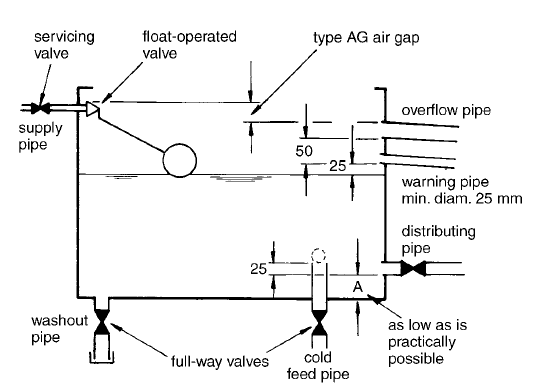 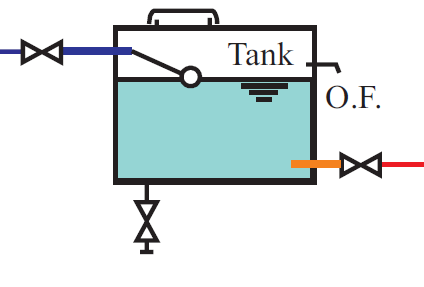 [Speaker Notes: l/h/d = consumption per head per day (l)]
Design of building WS system
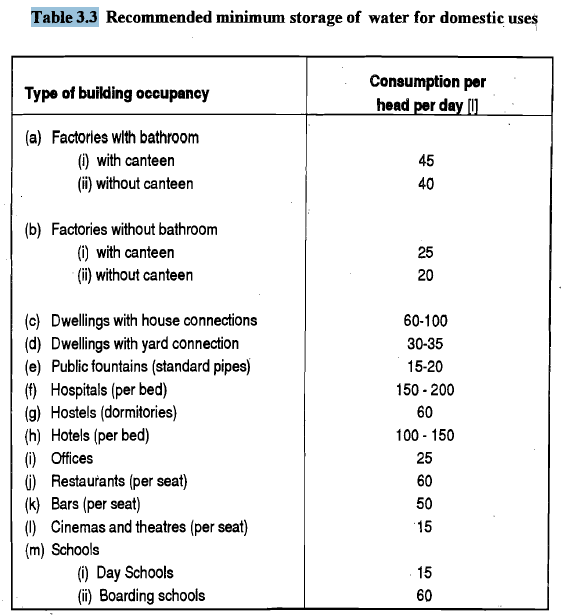 Storage tank /cistern Capacity
Design of building WS system
Pipe sizing
Prepare layout of pipes & valves for the rooms requiring water supply installation (from source to each fixtures)
Isolation valve location (ref. Table 3-4, EBCS 9)
Note: criteria for water meter placement 
          ref: Page 41 EBCS 9)
Read: - on max. length for pipes for hot water 
              from heater (Table 3.5)
           - Ref. hot water storage (Table 3.6)
[Speaker Notes: If the length of the pipes are exceeded than that stated in the Table, the pipe should be insulated]
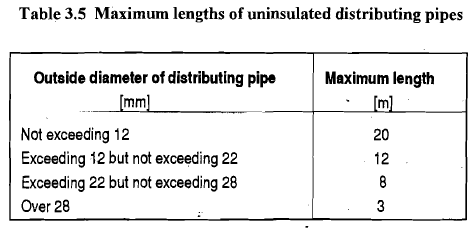 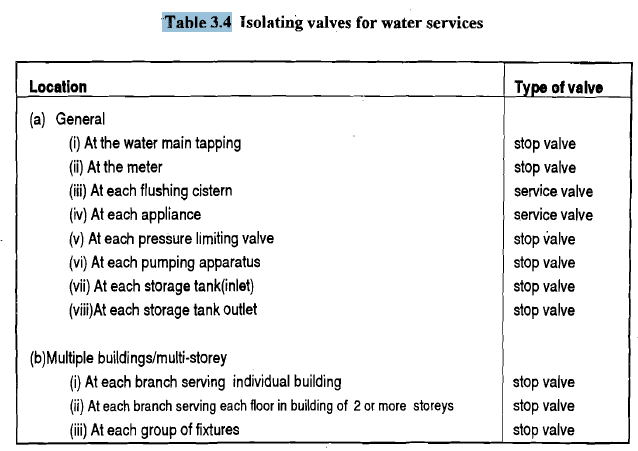 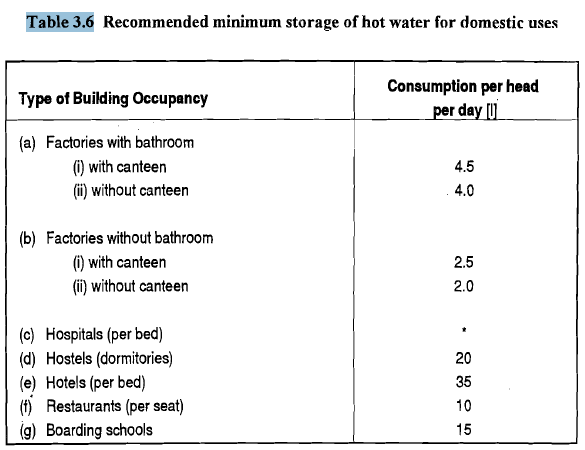 Pipe sizing
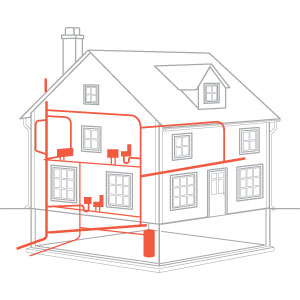 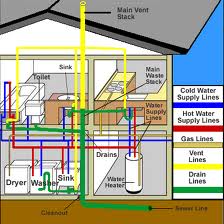 Pipe sizing
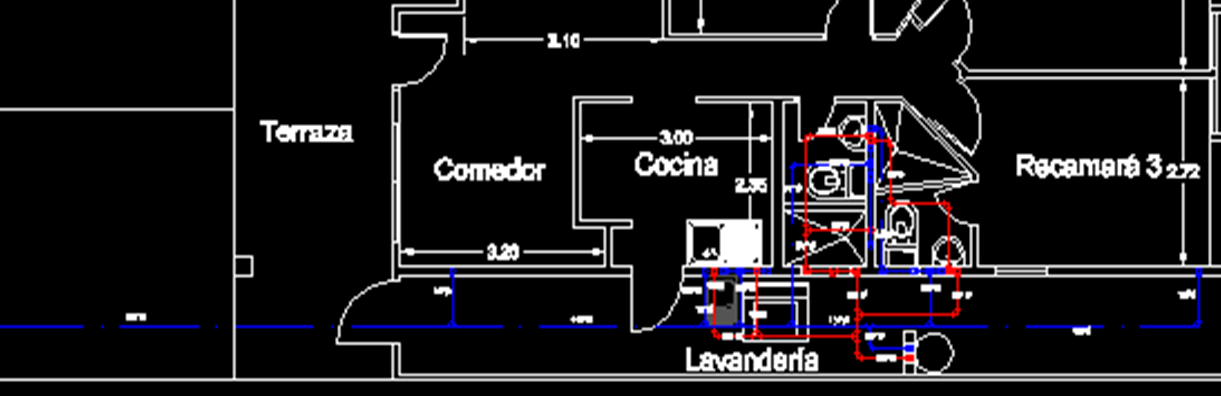 Pipe sizing
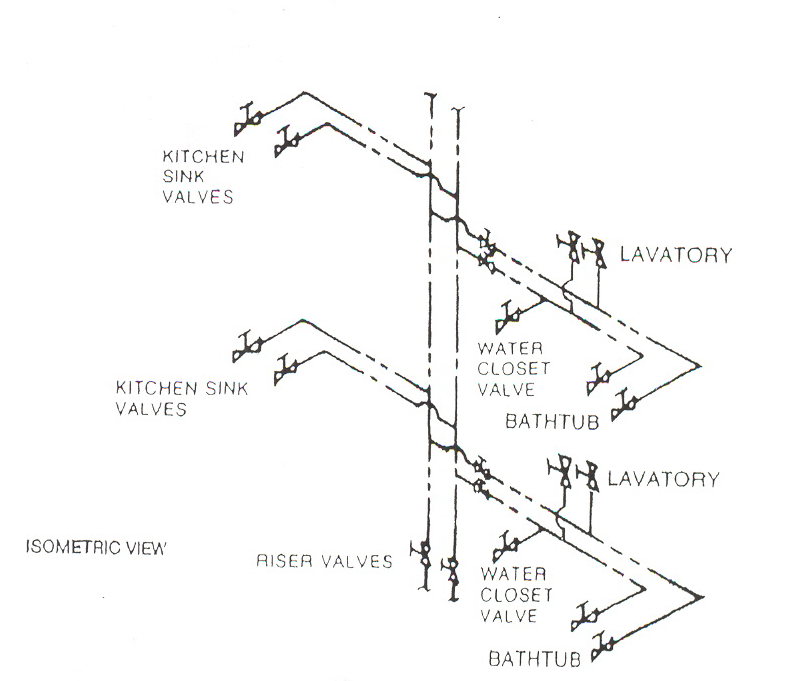 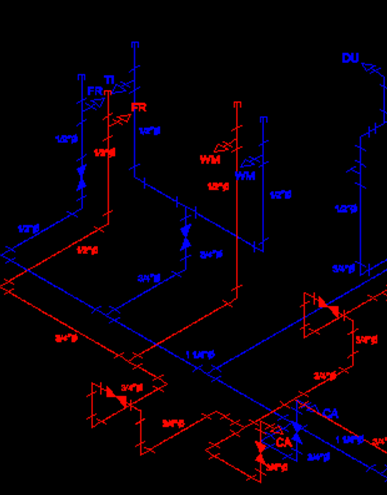 Riser diagrams are isometric drawings which show all piping fittings and equipment that constitute the plumbing system.
Pipe sizing
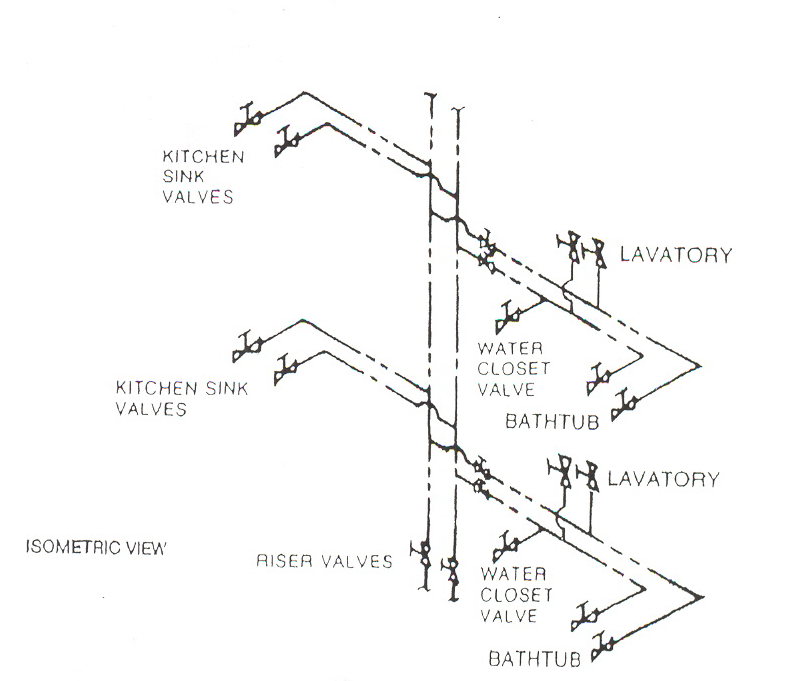 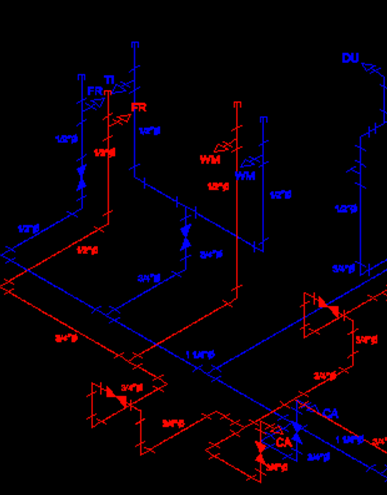 Riser diagrams are isometric drawings which show all piping fittings and equipment that constitute the plumbing system.
Pipe sizing
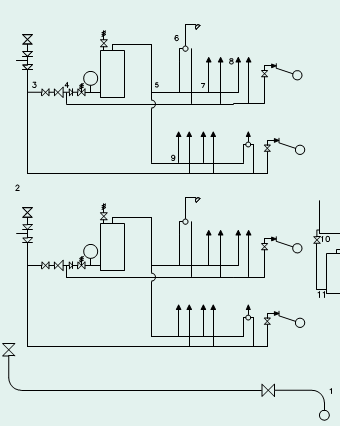 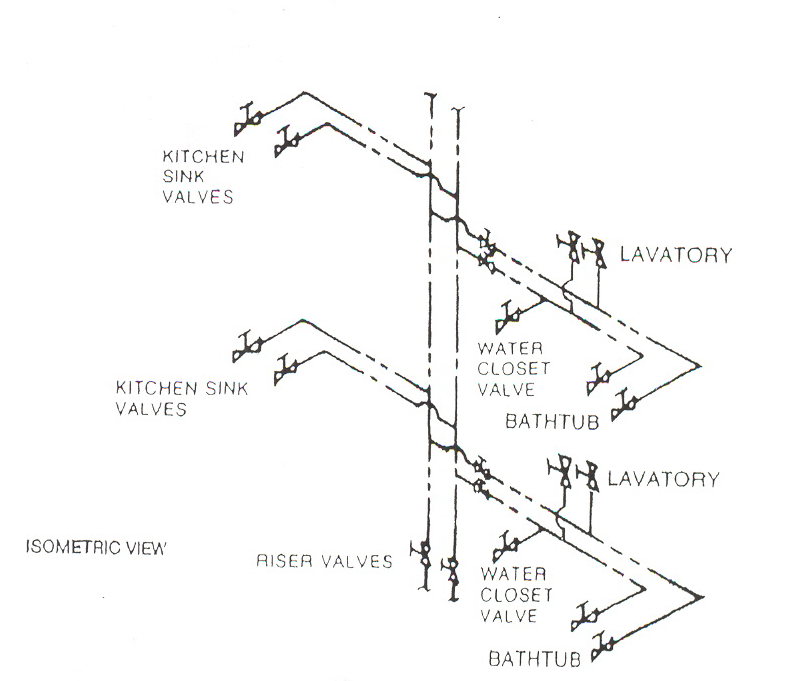 wb        bath        wc
sink   w/m     cloaks   wc
First floor
Ground floor
Riser diagrams are isometric drawings which show all piping fittings and equipment that constitute the plumbing system.
main at 3 bar minimum pressure
Pipe sizing
Determine the flow rate by fixture loading units 
Loading units - a factor or number given to an appliance relating flow rate to the duration and frequency of use (probable simultaneous usage).
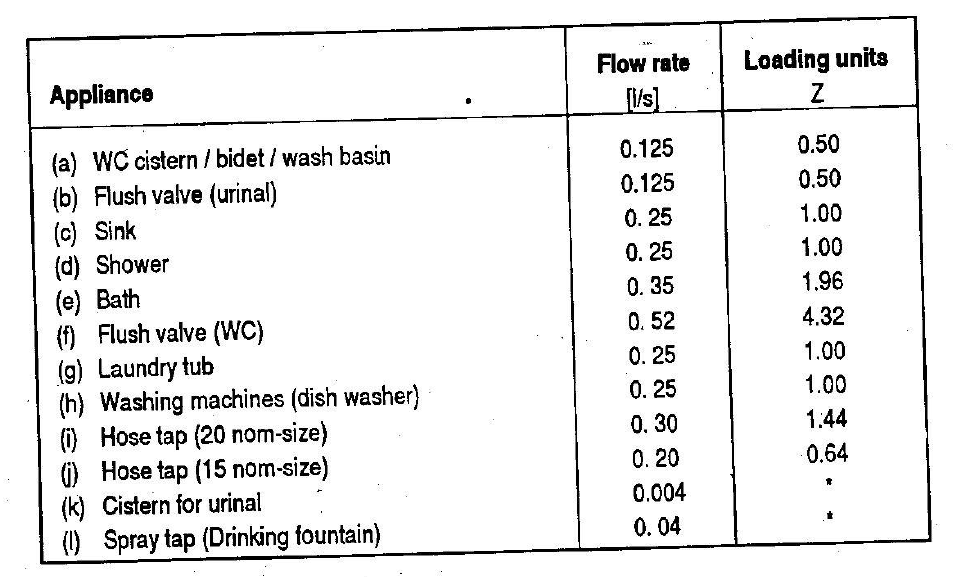 For fixtures where simultaneous 
flow is unlikely
Q= Probable design flow
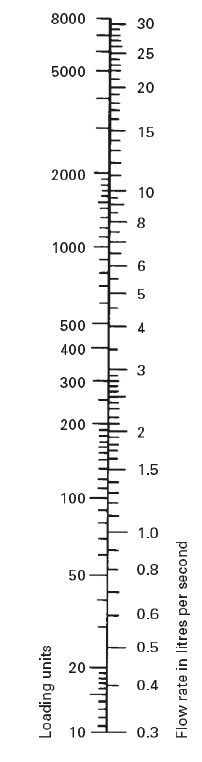 Modified EBCS-9
Pipe sizing
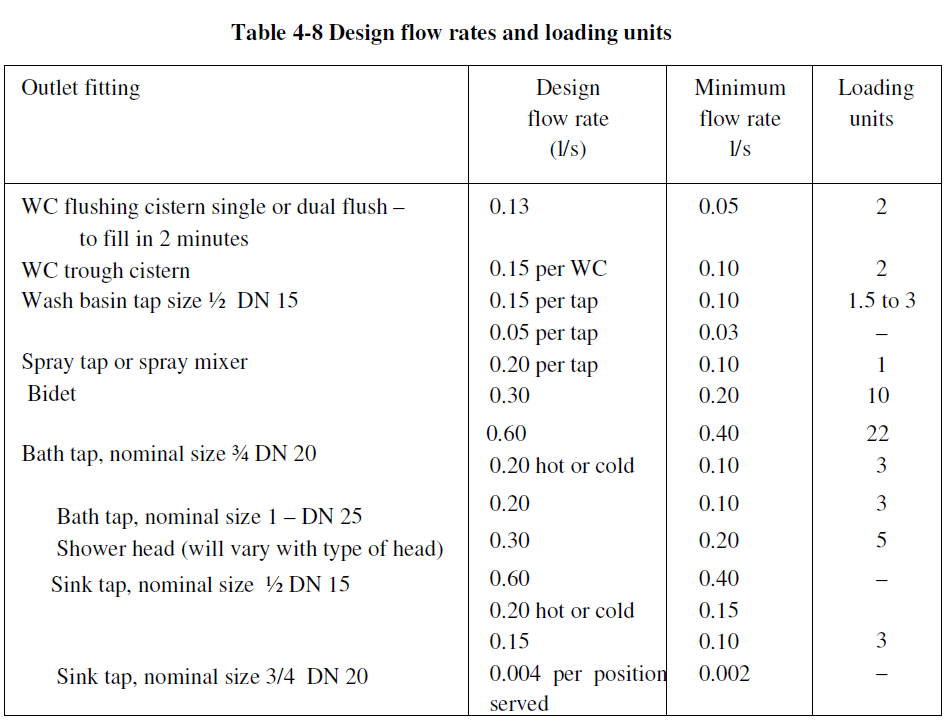 Conversion chart - loading unit to flow rate
Pipe sizing
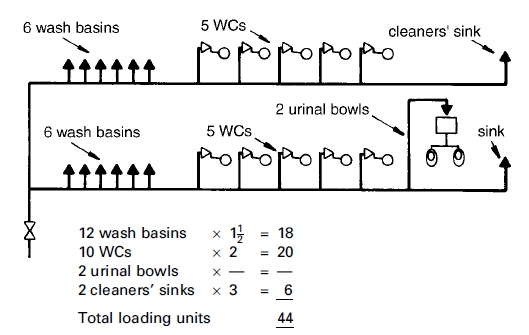 3
5
2
4
1
Pipe sizing
Select velocity; Maximum water velocities in pipe work are given in table 3.8 (EBCS 9) for different water temperature





Assume a pipe diameter based on selected velocity
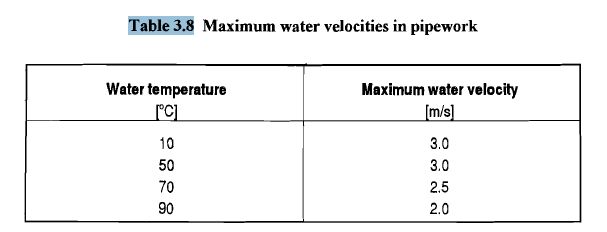 Pipe sizing
Head loss estimation
The total head loss in a piping system is the head loss through pipes and fittings. 
The head loss through fittings is also determined from equivalent length of straight pipe
Effective length = Measure pipe length + equivalent pipe length for fittings and draw-offs
Table B1, EBCS 9
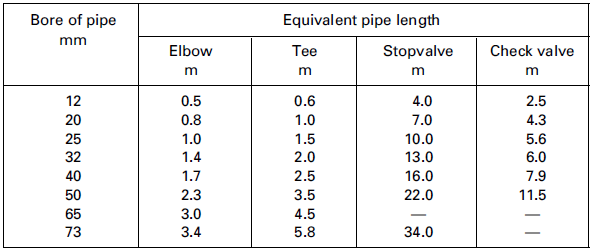 15
Pipe sizing
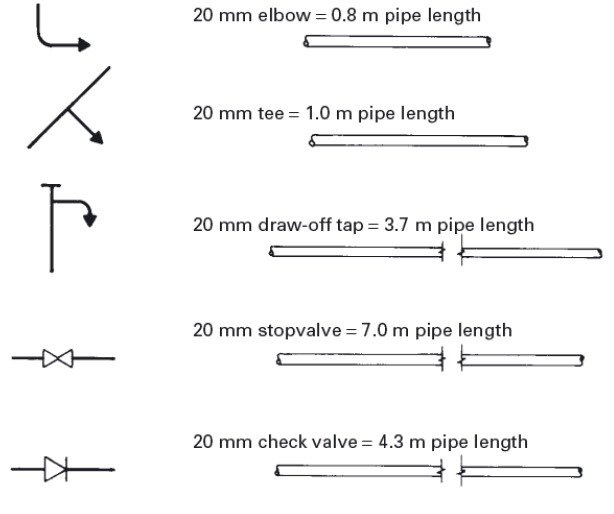 Examples of equivalent pipe length
Pipe sizing
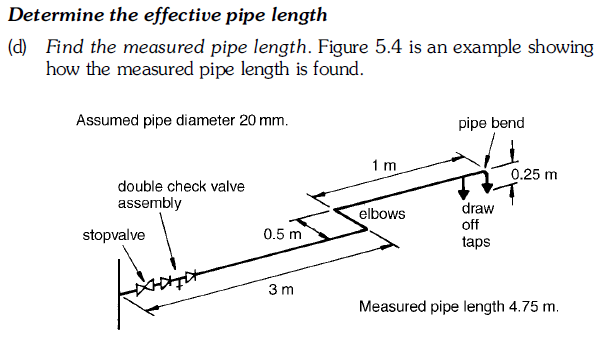 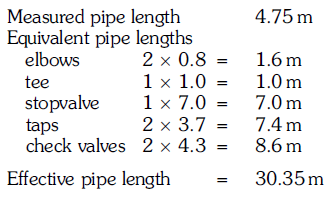 Pipe sizing
Calculate the available head at the point of concern
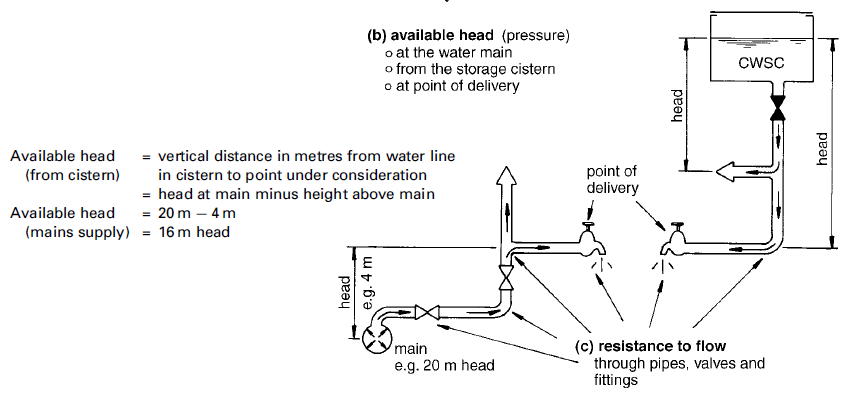 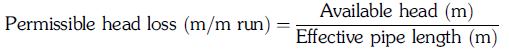 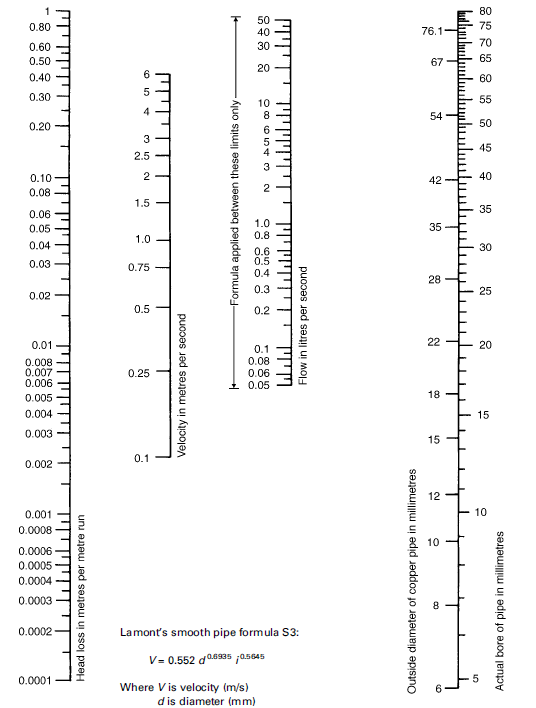 Determine percentage head loss for the selected velocity from nomograph and multiply by the effective length
or
Calculate the head loss in the pipe for the determined effective length of pipe, discharge and diameter using Hazen William or Darcy Waybach.

Then calculate the residual head and if it is less than the head required for a particular fitting, repeat steps by assuming another set of velocity & diameter
[Speaker Notes: A pipe size of 20 mm has been assumed. This pipe size must give the design flow rate without the permissible head loss being exceeded. If it does not, a fresh pipe size must be assumed and the procedure worked through again. Figure 4.10 relates pipe size to flow rate, flow velocity and head loss. Knowing the assumed pipe size and the calculated design flow rate, the flow velocity and the head loss can be found from the figure as follows.
(1) Draw a line joining the assumed pipe size (20 mm) and the design flow rate (0.4 l/s).
(2) Continue this line across the velocity and head loss scales.
(3) Check that the loss of head (0.12 m/m run) does not exceed the calculated permissible head loss of 1.48 m/m run.
(4) Check that the flow velocity (1.4 m/s) is not too high by referring to 4.11

A typical shower will require a minimum of 1m head 
A basin tap needs 0.5m and 
A bath  tap  0.8m  to  give  a  satisfactory discharge.]
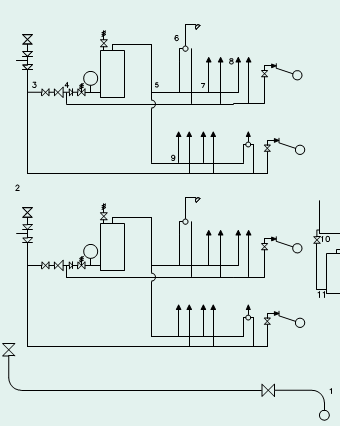 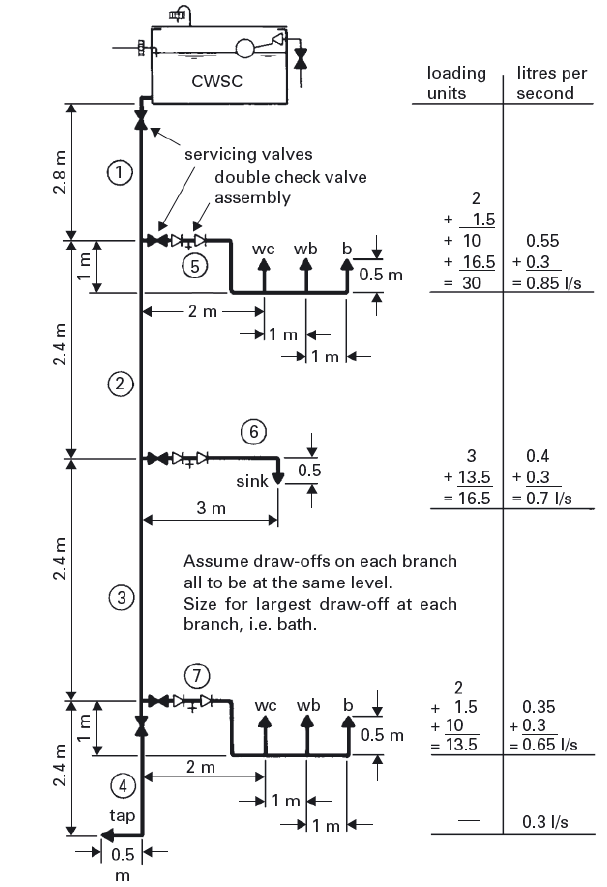 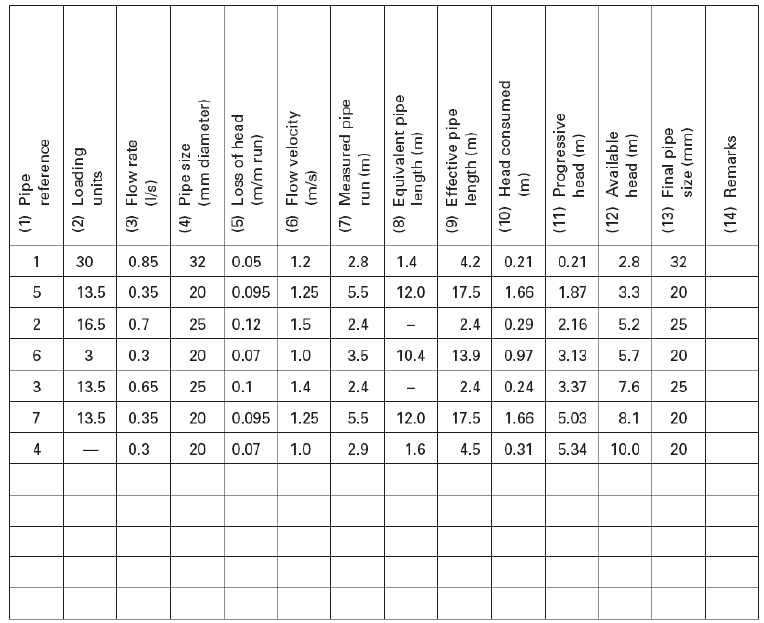 Calculation sheet – example of use (EBCS-9)
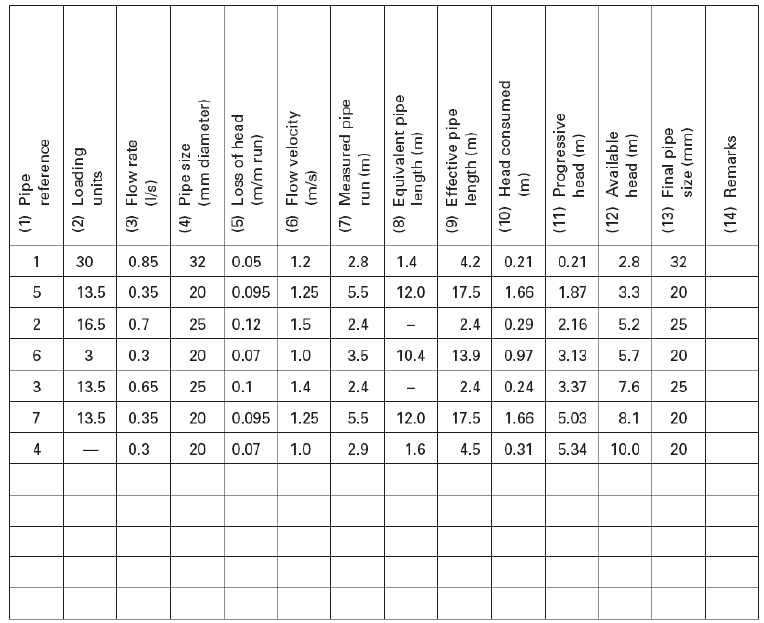 Figure 4-13 Calculation sheet – example of use (EBCS-9)
Example
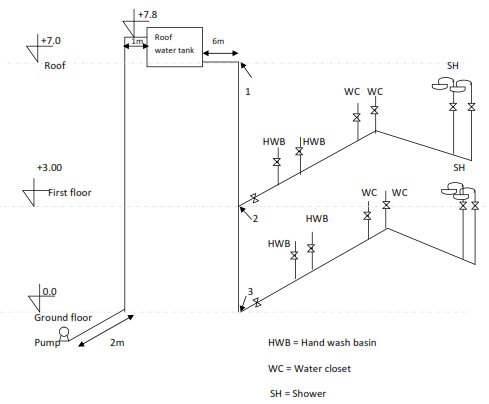 Suppose you have a water supply system in a G+1 building as shown in the riser diagram. 
a) Determine velocities in pipes 1-2 & 2-3 and residual pressure at points 2 & 3 if diameter of pipe from reservoir to first floor (pt. 2) =25mm and 2-3 =20mm. 
b) Assuming pump will be operational for 1 hr a day, and storage required is 800lit, determine the pump head and discharge required if 32mm diameter pipe is used to convey water from pump to the roof water tank. 

Use;  Hazen Williams loss equation with C=150. 
        Equivalent length for ф25mm elbow = 1m, ф25mm stop  valve=10m, ф32mm elbow=1.4m, ф32mm stop valve=13m
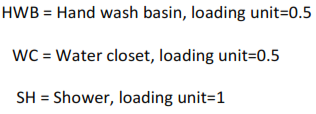 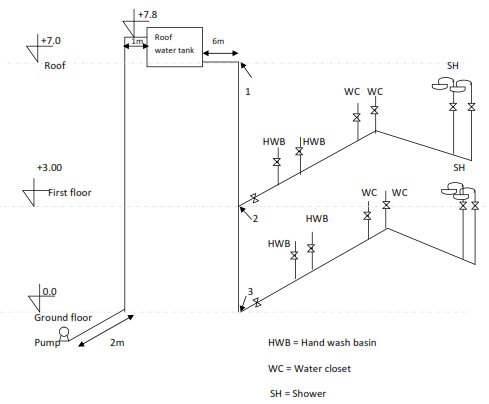 a.  Q1-2 = 0.25√(Z1+Z2+….Zn)
                    = 0.25*√((4*0.5)+(4*0.5)+(4*1)) = 0.707l/s = 0.000707m3/s	    
       A1-2 = π *(0.025)2/4
              = 0.00490m2
       V1-2 = Q1-2/A1-2
              = 0.000707/0.00490 = 1.44m/s 
                                                                                                               
Q2-3= 0.25√(Z1+Z2+….Zn)
                    = 0.25*√((2*0.5)+(2*0.5)+(2*1)) = 0.5l/s = 0.0005m3/s	
    A1-2 = π *(0.020)2/4
           = 0.000314m2
   V1-2 = Q1-2/A1-2
	      = 0.0005/0.000314 = 1.59m/s
Residual pressure at pt 2 = Havailable- HL up to pt. 2
      HL up to pt. 2 is HL due to;
         L1-2 effective= 10m ф25mm pipe +equivalent length of 1 elbow + equivalent length of 1 valve
                          = 10+1+10 = 21m
                D1-2 = 25cm



HL = 10.7*(0.000707/150)1.85*21/(0.0254.866)
     = 2.0m
Residual pressure at pt 2 = Havailable-HL up to pt. 2
	                                 = 4.8-2.0 = 2.8m
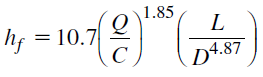 Residual pressure at pt 3 = Havailable at pt 2 +   Havailable from pt 2 to 3  -  HL from pt 2 to 3
      
HL up to pt. 2 is HL due to;
                 L=3m ф20mm pipe


              HL = 10.7*(0.0005/150)1.85*3m/(0.024.866) = 0.44m

   Residual pressure at pt 3 = Havailable at pt 2 + Havailable from pt 2 to 3 -HL from pt 2 to 3
                                                
                                                = 2.8 +3 -0.44 = 5.36m
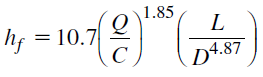 b. Assuming pumping is done at time of 0 demand, Q= Volume/t
         Q = 800l/(1hr*3600)sec                     
         Q = 0.22l/s
Hpump = Hstatic + HL                                2 elbows            1 valve
Hstatic = 7.8m
HL for L= 2m +7.8m +1m +(2*1.4m)+13m
           L = 26.6m 
HL = 10.68*(0.00022/150)1.85 *26.6/ (0.0324.866)
      = 0.089m
Hpump = Hstatic + HL
 Hpump = 7.8+0.089m = 7.89m
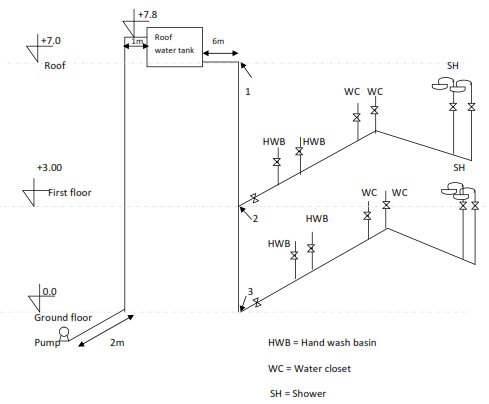 Reading Assignment
SCOPE AND DEFINITIONS
ADMINISTRATION
SANITARY FIXTURES
WATER SUPPLY AND DISTRIBUTION
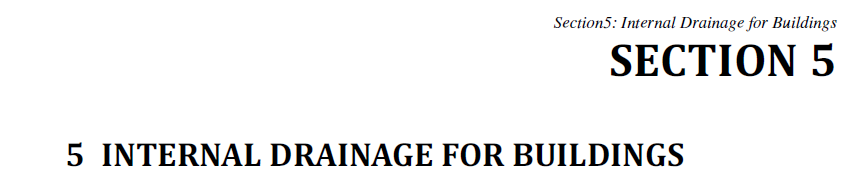